Déclaration d’Opération Suspecte (DOS)
Chantal BODET
Analyste Financier
Sommaire
I- Définition de la DOS
II- Obligation de déclaration des opérations suspectes (Art.60, 61, 62, 72)
III- Confidentialité de la procédure de DOS chez l’assujetti et à la CENTIF (Art.63)
IV- Relation entre les assujettis et les autorités compétentes
1- Relation entre les assujettis et la CENTIF (Art.100, 64, 65, 66)
2- Relation entre les assujettis et l’autorité de contrôle
3- Relation entre les assujettis et les autres autorités (CNS, AGRAC, etc.) (Art.67, 68, 69)
V- Pourquoi  est-ce important de détecter une opération atypique
VI- Indicateurs d’opérations suspectes (Comment reconnaitre une opération suspecte)
VII-Sanctions aux manquements à la LBC/FT/FP
VIII-Cas anonymisé
IX- Comment renseigner le formulaire de la DOS (voir fiche de DOS)
I- Définition de la DOS

La Déclaration d’Opérations Suspectes (DOS) est un signalement effectué par une institution financière ou une entité assujettie lorsqu’elle soupçonne qu’une transaction est liée au blanchiment de capitaux, au financement du terrorisme ou à d'autres infractions. Cette déclaration est adressée à la Cellule Nationale de Traitement des Informations Financières (CENTIF), qui est chargée d’analyser et de traiter les informations reçues.
II- Obligation de déclaration des opérations suspectes (Art.60, 61, 62, 72)
Les personnes assujetties ont l’obligation de signaler à la CENTIF toute opération suspecte dont elles ont connaissance. Cette obligation s’étend également aux transactions en espèces dépassant un seuil fixé par l’autorité compétente. Elles doivent s’abstenir d’exécuter toute opération suspecte jusqu’à la déclaration. Si une opération a déjà été réalisée, la déclaration doit être effectuée immédiatement.
Les autorités compétentes peuvent aussi étendre l’obligation de déclaration aux opérations impliquant des États ou territoires à risque.
III- Confidentialité de la procédure de DOS chez l’assujetti et à la CENTIF (Art.63)
Le principe de confidentialité est strictement appliqué aux déclarations de soupçon. Il est interdit aux assujettis de révéler l’existence ou le contenu d’une déclaration, sauf aux autorités compétentes. Toute infraction à cette règle est passible de sanctions.
Les informations transmises à la CENTIF ne peuvent être communiquées aux autorités judiciaires que dans des cas spécifiques où la responsabilité des assujettis est mise en cause.
IV- Relation entre les assujettis et les autorités compétentes
1- Relation entre les assujettis et la CENTIF (Art.100, 64, 65, 66)
Chaque assujetti doit désigner un correspondant chargé de la transmission des déclarations à la CENTIF. Cette dernière analyse les informations reçues et peut s’opposer à l’exécution d’une opération suspecte pour une durée limitée.
Si une déclaration révèle des faits pouvant constituer une infraction, la CENTIF transmet un rapport au Procureur de la République qui pourra engager des poursuites.
IV- Relation entre les assujettis et les autorités compétentes
2- Relation entre les assujettis et l’autorité de contrôle
Les autorités de contrôle supervisent la conformité des assujettis aux obligations de lutte contre le blanchiment de capitaux et le financement du terrorisme (LBC/FT). Elles peuvent mener des inspections et exiger des rapports réguliers.
IV- Relation entre les assujettis et les autorités compétentes
3- Relation entre les assujettis et les autres autorités (CNS, AGRAC, etc.) (Art.67, 68, 69)
Les assujettis bénéficient d’une exemption de responsabilité lorsqu’ils effectuent une déclaration de soupçon de bonne foi, même si les faits signalés ne sont finalement pas confirmés par la justice.
De plus, la responsabilité de l’État peut être engagée si un dommage résulte d’une déclaration erronée effectuée de bonne foi ou si une opération a été exécutée sur instruction des autorités compétentes.
V- POURQUOI  EST-CE IMPORTANT DE DÉTECTER UNE OPÉRATION ATYPIQUE
Sensibiliser sur les risques liés au blanchiment d'argent et au financement du terrorisme en mettant en lumière les dangers associés à ces activités illégales, et de:
Prévenir le blanchiment d'argent et le financement du terrorisme: En identifiant les transactions suspectes, la structure concernée  peut contribuer à lutter contre ces fléaux.
Mettre en place des mesures  préventives pour éviter d'être impliqués ou utilisés à leur insu.
V- POURQUOI  EST-CE IMPORTANT DE DÉTECTER UNE OPÉRATION ATYPIQUE
Protéger le système financier, l'économie et la société dans son ensemble des conséquences néfastes de ces activités illégales.
Protéger la réputation de l'institution: La non-détection d'opérations suspectes peut entraîner des sanctions et une perte de confiance de la part des clients.
Se conformer à la réglementation avec la mise en place des dispositifs de contrôle afin de détecter les opérations suspectes.
Collaborer: Partager les connaissances sur les opérations atypiques, on encourage une collaboration entre les différents acteurs (institutions financières, autorités de régulation, etc.) pour lutter efficacement contre ces menaces.
VI- Indicateurs d’opérations suspectes (Comment reconnaitre une opération suspecte)
Les indicateurs généraux suivants permettent d'identifier ou de reconnaitre une opération suspecte :
Transactions sans justification économique apparente.
Utilisation de structures complexes ou d'intermédiaires sans raison valable.
Montants fractionnés pour éviter les seuils de déclaration.
Transactions impliquant des juridictions à haut risque.
Clients refusant de fournir des informations sur l'origine des fonds.
VI- Indicateurs d’opérations suspectes (Comment reconnaitre une opération suspecte)
Ces indicateurs ne doivent pas être analysés isolément mais en fonction de plusieurs facteurs combinés :
Contexte de l'opération, en lien avec les pratiques du secteur et la connaissance du client.
Caractéristiques inhabituelles, qui sortent des pratiques courantes.
Historique financier et comportement du client.
Une opération abandonnée parce qu'elle semblait suspecte doit tout de même être déclarée à la CENTIF.
VI- INDICATEURS SECTORIELS
Spécifiques aux Avocats et notaires
Le client utilise les services d'un tiers pour trouver un professionnel juridique.
Le client désire utiliser des entreprises étrangères mais ne semble pas avoir de raisons légitimes, juridiques ou commerciales de le faire.
Le client désire créer ou acheter une entreprise dont l'objectif corporatif n'est pas pertinent à sa profession ou à ses activités habituelles et ce, sans explication valable.
Le client exerce des activités qui ne sont pas pertinentes à ses activités habituelles ou à sa profession et ce, sans explication valable.
Le client change fréquemment de profession juridique au cours d'une brève période de temps en temps, sans raison valable.
Le client transfère souvent des fonds ou des valeurs à un tiers.
Le client hésite à discuter de ses activités financières et affiche un comportement qui ne correspond pas à ses pratiques d'affaires habituelles.
Le client est reconnu pour changer de professionnel juridique ou de comptable chaque année.
VII-Sanctions aux manquements à la LBC/FT/FP
Les sanctions visent à garantir la conformité aux règlements LBC/FT/FP et à dissuader les EPNFD à faciliter des activités illégales. 

Art. 182 de l’ordonnance n°2023-875 du 23 novembre 2023

… soit d’un grave défaut de vigilance, soit d’une carence dans l’organisation de ses procédures internes de contrôle… l’autorité de contrôle ayant pouvoir de sanction peut d’office prendre des mesures administratives, des sanctions disciplinaires et/ou pécuniaires …
VII-Sanctions aux manquements à la LBC/FT/FP
1- Sanctions Pénales
Elles sont prévues par les articles 184 à 199 sous le chapitre III de l’ordonnance. Elles concernent tant les personnes physiques que morales.
Elles s’analysent en peines principales (emprisonnement, amende) et en peines complémentaires (confiscation, interdiction d’exercer, fermeture d’établissement, affichage et diffusion par voie de presse).
L’examen de ces peines est abordé par la loi selon les trois (03) rubriques suivantes :

Pour les personnes physiques (commission ou tentatives de BC/FT/FP)

3 à 7 ans d’emprisonnement (BC) / 5 à 10 ans (FT/FP) ;
Amende égale au triple de la valeur des fonds blanchis / amende égale au moins au quintuple de la valeur des fonds utilisés pour le FT/FP.
VII-Sanctions aux manquements à la LBC/FT/FP
Pour les dirigeants ou préposés des personnes physiques ou morales assujetties

6 mois à 2 ans d’emprisonnement (BC) ;

Amende de 100 000 à 1 500 000f CFA ;
                                                                                  SFC
12 mois à 4 ans d’emprisonnement (FT/FP) ;
                                                                                   
Amende de 200 000 à 3 000 000f CFA.
VII-Sanctions aux manquements à la LBC/FT/FP
Pour les personnes morales (commission ou tentatives de BC/FT/FP)

Amende égale au quintuple de celles encourues par les personnes physiques.
Les personnes morales peuvent en outre, être condamnées à l’une ou plusieurs des peines suivantes :
L’exclusion des marchés publics, à titre définitif ou pour une durée de :
5 ans au plus en cas de blanchiment de capitaux ;
10 ans au plus en cas de financement du terrorisme ou de la prolifération
La confiscation du bien qui a servi ou était destiné à commettre l’infraction ou du bien qui en est le produit ;
Le placement sous surveillance judiciaire pour une durée de 5 ans au plus ;
VII-Sanctions aux manquements à la LBC/FT/FP
2- Sanctions administratives
L'interdiction, à titre définitif d’exercer directement ou indirectement une ou plusieurs activités professionnelles ou sociales à l’occasion de laquelle l’infraction a été commise ou pour une durée de :
5 ans au plus en cas de blanchiment de capitaux ;
10 ans au plus en cas de financement du terrorisme ou de la prolifération
La fermeture définitive d’un ou plusieurs des établissements de l’entreprise ayant servi à commettre les faits incriminés ou pour une durée de :
5 ans au plus en cas de blanchiment de capitaux ;
10 ans au plus en cas de financement du terrorisme ou de la prolifération
La dissolution, lorsqu’elles ont été créées pour commettre les faits incriminés ;
L’affichage de la décision prononcée ou la diffusion de celle-ci par la presse écrite ou par tout moyen de communication audiovisuelle, aux frais de la personne morale condamnée.
VIII- Cas anonymisé
Objet: Détournement de fonds, Fraude fiscale, blanchiment de capitaux et complicité.

AFF/C : Les nommés A, D, O, P, S, Mademoiselle Z, ainsi que le CONSEIL BIG, l’AGENCE F, la SCPA JUPITER & Associés et la SCI W.

Montant en jeu : 13.500.000.000F CFA
Les faits
    • Me A, avocat associé dans la Société civile professionnelle d’Avocats (SCPA) JUPITER & Associés est le mandataire de la SCI W et de Mademoiselle Z dans le cadre de vente de parcelles de plusieurs hectares à deux structures : CONSEIL BIG et AGENCE F. Me A recevait sur son compte courant particulier des remises de chèques et des espèces provenant de la SCI W, de CONSEIL BIG et de l’AGENCE F sans justificatifs probants.
    • La SCI W est propriétaire de terrain urbain non bâti d’une superficie de 352 213 m². MM. O et P sont des associés et co-gérants de la SCI W. Ils donnaient procuration à Me A pour vendre ledit terrain. Les nommés O et P recevaient des fonds du compte de Me A sans justificatifs.
     • Mademoiselle Z étudiante âgée de 25 ans est détentrice d’une parcelle de 20 hectares.
•  Monsieur D serait commerçant et homme d’affaires d’un pays de la sous-région se disant également un expert dans l’achat et la vente de terrain. Le nommé D a signé un protocole d’accord avec la SCI W en vue de mettre les propriétaires terriens en contact avec la SCI. Le susnommé est le bénéficiaire des commissions reçues du compte de Me A. Le contrat entre Me A et Monsieur D n’est pas connu.
Analyse des faits
L’analyse des pièces et les investigations menées ont permis d’établir ce qui suit :
   - Le 16 Janvier 2020, Me A ouvrait dans les livres d’un établissement financier de la place, un compte courant particulier. A l’ouverture du compte, les fonds devant être déclarés concernaient son revenu net mensuel estimé à 2.000.000FCFA.
- Au niveau du fonctionnement du compte de l’avocat, il ressort de l’analyse que des montants en provenance du compte de la SCI sont transférés régulièrement sur le compte personnel de l’avocat sans justificatifs probants.
   - Mademoiselle Z, étudiante a donné procuration à Me A à l’effet de percevoir la somme de 4.000.000.000FCFA provenant de la vente de sa parcelle de 20 hectares, laquelle parcelle est acquise par l’AGENCE F. Ce montant doit être reversé intégralement à Mademoiselle Z par Me A.
Le cumul des fonds que le mandataire Me A a reçus du Mandant SCI W s’élevait à la somme de 9.500.000.000FCFA.
Monsieur D aurait reçu un virement de 1.689.000.000FCFA. Ce dernier serait présenté comme un faussaire notoirement connu dans les fichiers de la police économique.
-  La vérification auprès de Mme F, notaire, des documents fonciers produits fait ressortir que celle-ci a délivré une attestation de vente en janvier 2023.
   -  Les montants en jeu s’élèvent à 13.500.000.000FCFA.
Les indicateurs de blanchiment de capitaux 
          •	Alimentation du compte des chèques provenant de la SCI dont il est le représentant ;
          •	Opérations importantes et fréquentes de réception de chèques sans documents justificatifs ;
          •	Les revenus déposés dans le compte ne correspondent pas à l’utilisation prévue du compte ;
          •	Doute sur l’origine et la destination des fonds ;
          •	Utilisation abusive du compte personnel en lieu et place du compte professionnel ;
          •	Il y a des incohérences dans la façon dont le client présente l’opération ;
          •	Le client dépose fréquemment le produit de la vente d’un bien sans que la provenance de ces biens ne puisse être justifiée ;
          •	Des opérations inexpliquées se répètent entre des comptes personnels et d’affaires ;
          •	Rétribution inhabituelle versée à un prestataire de services professionnels ;
          •	Le recours à des tiers afin de transférer des fonds.
Les infractions sous-jacentes relevées :
       
 -	Fraude fiscale suite à la réalisation d’opérations financières incohérentes. 
     
   -	Détournement de fonds par les deux structures : CONSEIL BIG et AGENCE FA
       
 -	Blanchiment de capitaux : 
vulnérabilité du secteur de l’immobilier ;
utilisation du compte courant particulier d’un avocat ;
antécédents judiciaires du bénéficiaire des commissions.
utilisation abusive de la SCI W
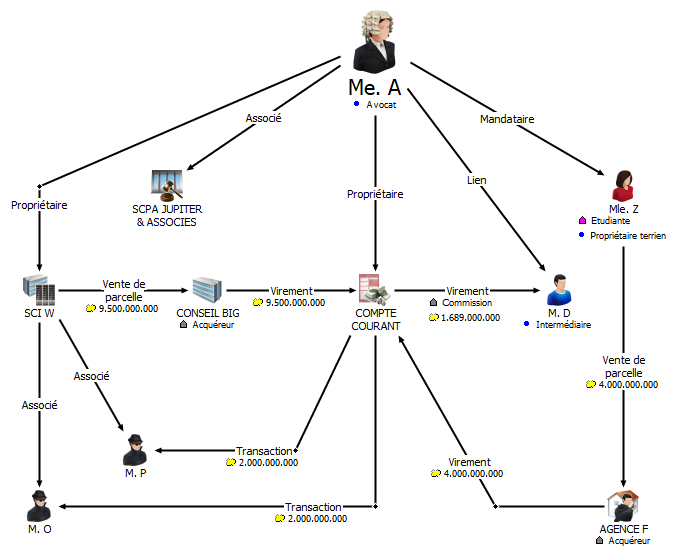 IX- Comment renseigner le formulaire de la DOS (voir fiche de DOS)
MERCI DE VOTRE AIMABLE ATTENTION